Brandenburger Verein für gemeindenahe Psychiatrie e.V.
Monatsprogramm Juli 2025
9 – 11 Uhr
Morgen Café
(im Garten der GPB)
9:30–11:30 Uhr
Bewegungs-
gruppe
9 (neu)-11:00 Uhr
Morgen Café
(im Garten der
 GPB)
13 – 14:30 Uhr
Tischtennis
11 – 16 Uhr
Sozialer
Tag 
(im Garten der GPB)
14:30 – 16 Uhr
Line Dance
14:30-17:30 Uhr

Highlight
15 – 17:30 Uhr

Kreative Küche
16:30-17:30 Uhr
Aktiv & Entspannt
16 – 18 Uhr
Volleyball
Zitat des Monats
Ich besuche gern die KBS,
„… weil es hier immer tolle Angebote gibt.“
(eine Stammbesucherin der KBS)
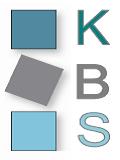 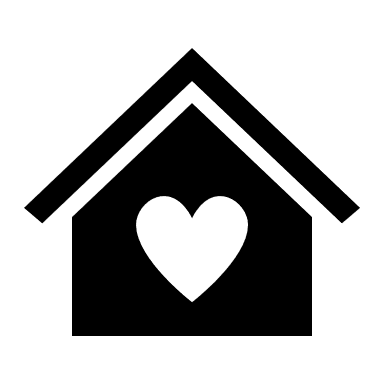 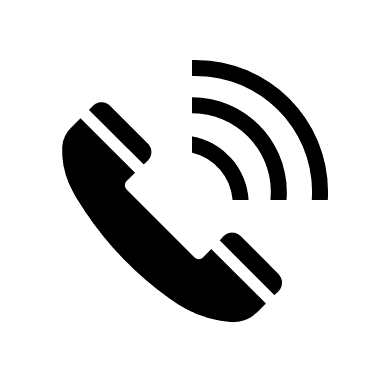 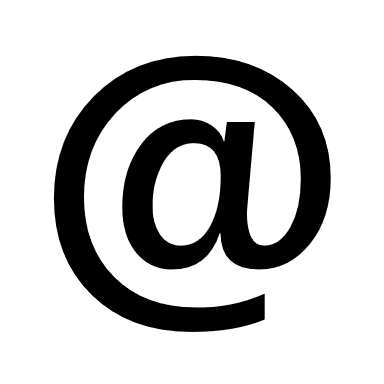